HOW TO READ THE OT:NARRATIVES
CITY SESSIONS
GENERAL PRINCIPLES
GENERAL PRINCIPLES
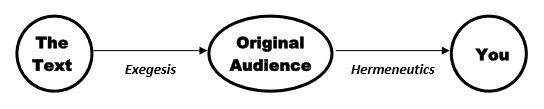 THE NATURE OF NARRATIVES
THE NATURE OF NARRATIVES
Over 40% of the OT is narrative. These books are largely or entirely narrative:
Genesis, Joshua, Judges, Ruth, 1&2 Samuel, 1&2 Kings, 1&2 Chronicles, Ezra, Nehemiah, Daniel, Jonah, Haggai.
These books contain a substantial amount of narrative also:
Exodus, Numbers, Jeremiah, Ezekiel, Isaiah, Job.
For Christians, the OT is your spiritual history, and the promises and calling of God to Israel are your historical promises and calling.
BUT We must be careful to read meanings out of the text, not into it.
THE NATURE OF NARRATIVES
Narratives are stories – purposeful stories retelling the historical events of the past that are intended to give meaning and direction for a given people in the present.
For Biblical narrative, the main purpose is to tell God’s story, not our story (though we are part of it).
All narratives have characters, plot, and plot resolution.
The Biblical story’s basic plot involves God creating image bearers to steward creation and those image bearers turning in rebellion against him. The plot resolution is the long story of redemption that runs throughout the Bible.
THE NATURE OF NARRATIVES:3 LEVELS OF NARRATIVE
The top level is often called “metanarrative.”
This has to do with the universal plan of God worked out in creation and history.
Key aspects: initial creation, the fall, the power of sin, the need for redemption, Christ’s incarnation and sacrifice.
Sometimes this top level is called the “story of redemption” or “redemptive history.”
THE NATURE OF NARRATIVES:3 LEVELS OF NARRATIVE
The middle level is the story of God’s redeeming a people for his name. 
These people are constituted twice: by an old covenant and a new covenant.
We are covering the story of the first covenant, the story of the people of Israel.
THE NATURE OF NARRATIVES:3 LEVELS OF NARRATIVE
The bottom level involves all of the hundreds of individual narratives that make up the other two levels.
For example, this would include both larger narratives like the story of Abraham, and the smaller units of Abraham’s story.
It is important to always ask how these bottom-level narratives fit into the middle and top levels of the Biblical story.
THE NATURE OF NARRATIVES:3 LEVELS OF NARRATIVE
THE NATURE OF NARRATIVES
Old Testament narratives are not…
1. …allegories or stories filled with hidden meaning.
2. …intended to teach moral lessons.
Unless the narrator makes a moral point, we must ask, “On what grounds do we make a moral point?”
3. …devoid of moral implications.
Though narratives are often not intended for moral lessons, they often display explicit moral teachings found elsewhere in Scripture.
CHARACTERISTICS OF HEBREW NARRATIVE
CHARACTERISTICS OF HEBREW NARRATIVE
Narrator
He knows everything about the story he tells, but doesn’t tell everything about the story. He wants you to see things for yourself.
He is responsible for the “point of view” of the story. 
Be aware of who’s perspective you should be seeing the story through. This will affect your understanding
CHARACTERISTICS OF HEBREW NARRATIVE
The Scenes
The primary mode of narration in Hebrew narrative is ‘scenic.’
This is much like how the scenes of a movie carry the story.
Keep in mind the “scene” you are reading and what purpose that scene has in the larger narrative.
The Characters
Characters often appear in contrast or in parallel.
The primary mode of characterization occurs in the characters’ words and actions, not in the narrator’s own descriptions.
CHARACTERISTICS OF HEBREW NARRATIVE
Dialogue
The first point of dialogue is often a significant clue to both the story plot and to the character of the speaker.
Contrastive dialogue often functions as a way of characterization as well.
Very often the narrator will emphasize the crucial parts of the narrative by having one of the characters repeat or summarize the narrative in a speech.
Plot
In Hebrew narrative, plots often move at a much faster pace than modern narration.
When the pace slows, often by dialogue or details, pay attention. This often signals the narrators focus or point of view.
CHARACTERISTICS OF HEBREW NARRATIVE
Features of Structure
These narratives were designed for hearers, not readers.
Repetition
Of key words
In resuming the narrative after an interruption or detour
Of stereotyped patterns
Inclusion
Where the narrative is begun and brought to conclusion on the same note or in the same way
E.g., chiasm
CHARACTERISTICS OF HEBREW NARRATIVE
In any Biblical narrative, God is the ultimate character.
This is often expressed explicitly.
Be aware of when it is expressed implicitly as well.
To miss this dimension of the narrative is to miss the perspective of the narrative altogether.
CHARACTERISTICS OF HEBREW NARRATIVE:READING “IN BETWEEN THE LINES”
Implicit teaching is that which is clearly present in the story but not stated in so many words.
The issue here is that the narrator and implied hearers share the same presuppositions, meaning he need not make certain points explicit.
Be careful not to look for hidden meanings, but to try to discover these shared assumptions in the story.
Implicit does not mean “secret”, “hidden”, or “private”!
If you are not able to confidently express to others something taught implicitly so that they, too, can understand it and get the point, you are probably misreading the text.
FINAL CAUTIONS
FINAL CAUTIONS
The main reason Christians read OT narrative poorly is because of the tendency to “flatten” everything because they assume that everything God has said in his word is a direct word to them.
Several errors of interpretation:
Allegorizing: relegating the text to reflect a meaning beyond the text
Decontextualizing: ignoring the full historical and literary contexts, causing missed interpretational clues
FINAL CAUTIONS
Selectivity: picking specific words and phrases to concentrate on while ignoring the overall point of the narrative
Moralizing: assuming that principles of living can (and should) be derived from all passages
Ignores the fact that the narratives were written to illustrate the progress of God’s history of redemption, not to illustrate principles
Personalizing: supposing that any or all parts of a narrative apply to you or your group in a way that they do not apply to everyone else
FINAL CAUTIONS
Misappropriation: to appropriate the text for purposes that are quite foreign to the biblical narrative
False Appropriation: to read into a biblical narrative suggestions or ideas that come from contemporary culture that are simultaneously foreign to the narrator’s purpose and/or contradictory to his point of view
FINAL CAUTIONS
False Combination: combining elements from here and there in a passage and makes a point out of their combination, even though the elements themselves are not connected in the passage itself
Redefinition: making a passage mean something other than it intends because the plain meaning leaves the people cold, producing no immediate spiritual delight or saying something other than what one wishes it said
FINAL CAUTIONS
Do not be a “monkey-see-monkey-do” reader of the Bible.
You can learn a great deal from narratives about their characters, but you can never assume God expects you to do exactly the same thing that Bible characters did or to have the same things happen to you that happened to them.
What you can and should do is obey what God in Scripture actually commands all Christian believers to do.
Narratives are precious because they vividly demonstrate God’s involvement in the world and illustrate his principles and calling.
QUESTIONS?